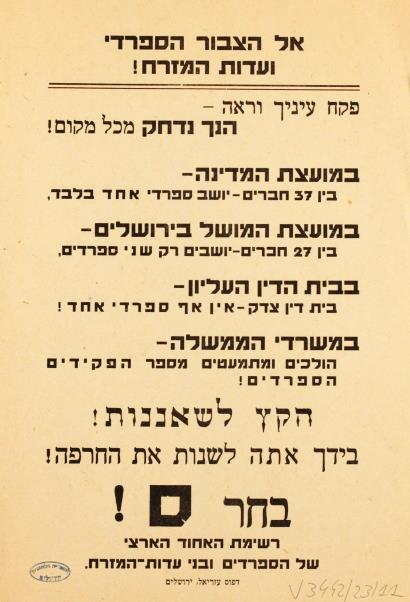 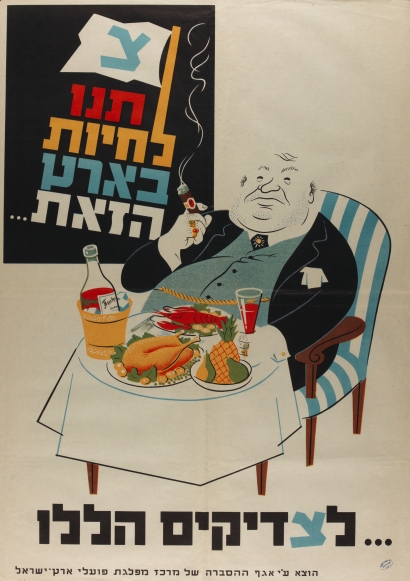 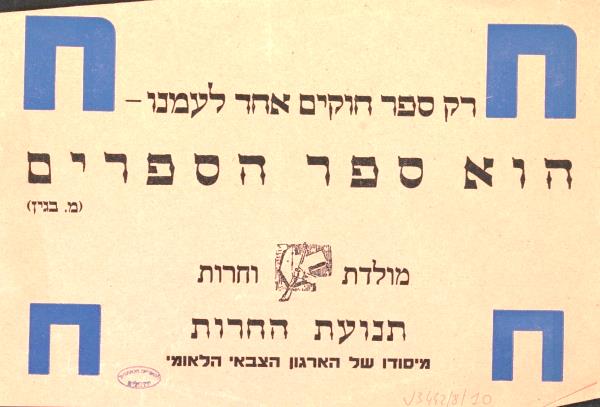 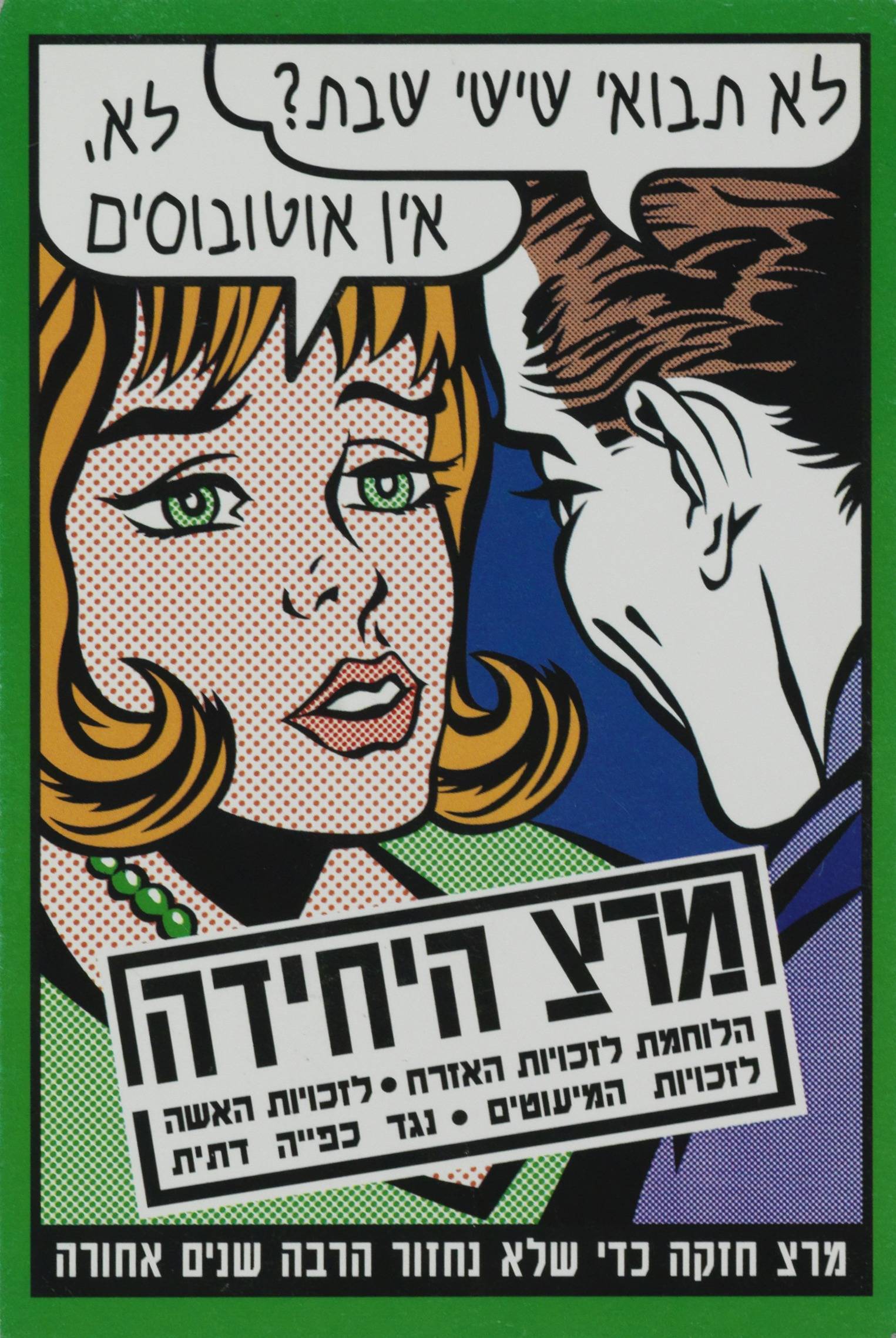 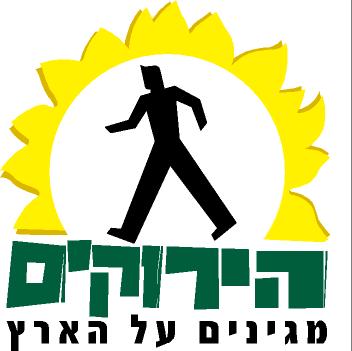 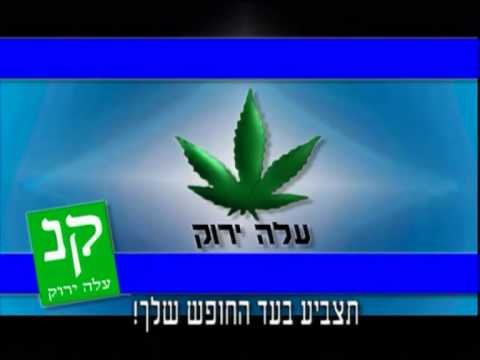 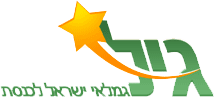 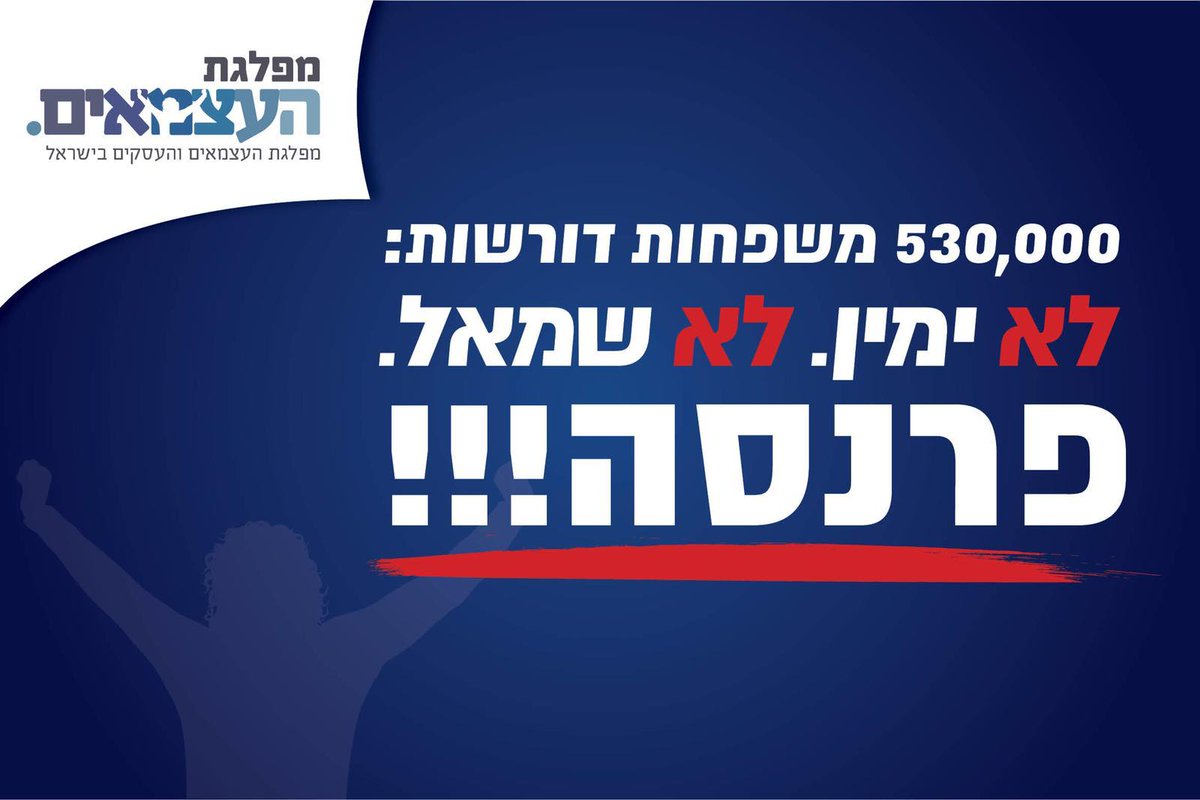 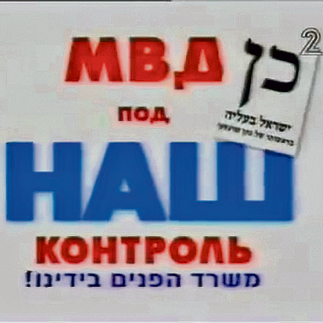 בעזרת חמש שאלות נוכל לנתח ולהבין כל סוג של תעמולת בחירות:

1. מטעם איזו מפלגה פורסמה התעמולה?
איזו מפלגה, איזו דמות או איזה ארגון יצר את תעמולת הבחירות? 

2. מיהו קהל היעד של תעמולת הבחירות?
מסרים שונים מופנים אל קהלים שונים. האם התעמולה פונה אל מגזרים ייחודיים או קבוצות ייחודיות בחברה? 

3. מה מטרת תעמולת הבחירות?
מטרתה של תעמולת הבחירות לגרום לנו לחשוב, להרגיש ולעשות דברים מסוימים. נסו לחשוב, מה התעמולה מבקשת לגרום לכם לחשוב, להרגיש או לעשות?

4. באילו שיטות מנסים לשכנע אותנו?
כיצד יוצרי התעמולה משתמשים בטקסטים, צבעים, סמלים, דמויות, מוזיקה ועוד, כדי לשכנע אותנו?

5. מה לא נאמר?
לפעמים לא מספרים את כל האמת או משמיטים פרטים חשובים. נסו לשאול את עצמכם, מה חסר במסר? ומדוע בחרו יוצרי המסר שלא לכלול פרטים אלו?